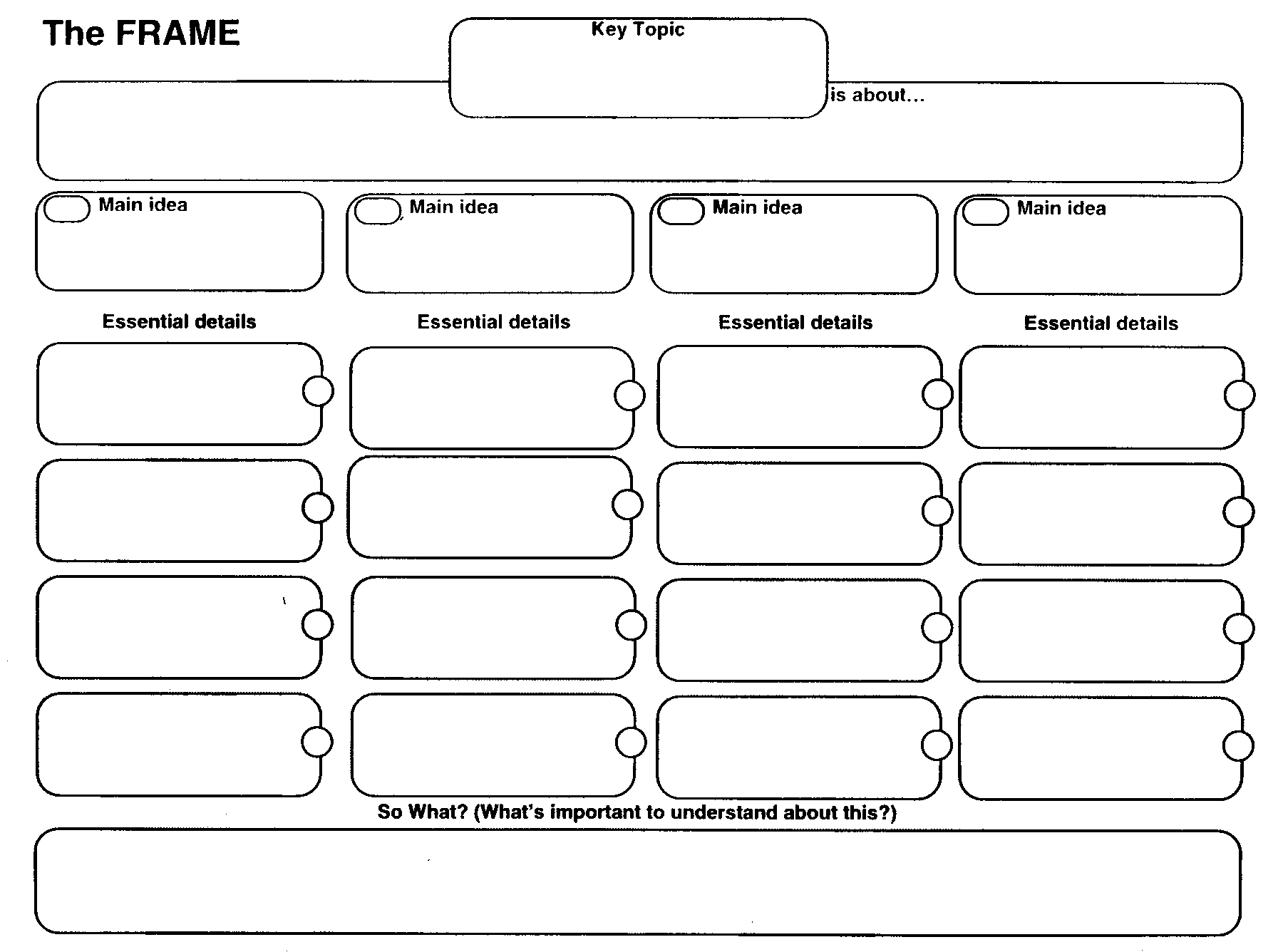 Realities of Adol. Lit.
R. Davenport, 2011